আজকের ক্লাসে স্বাগতম
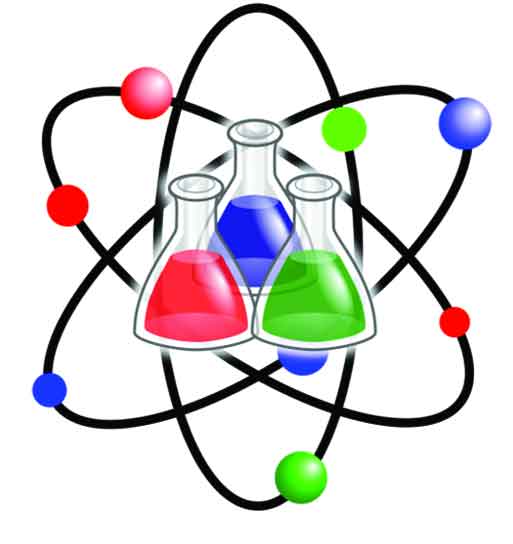 পরিচিতি
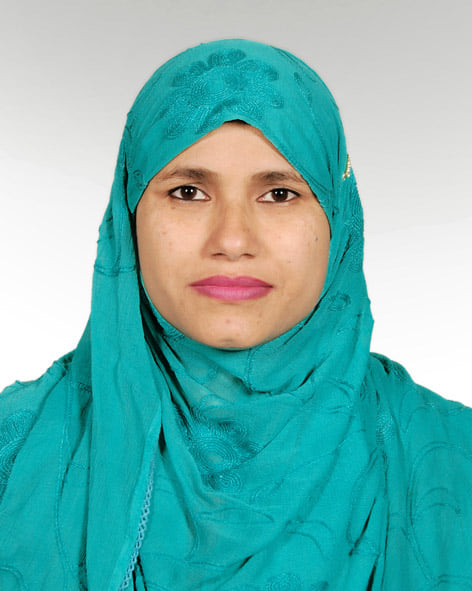 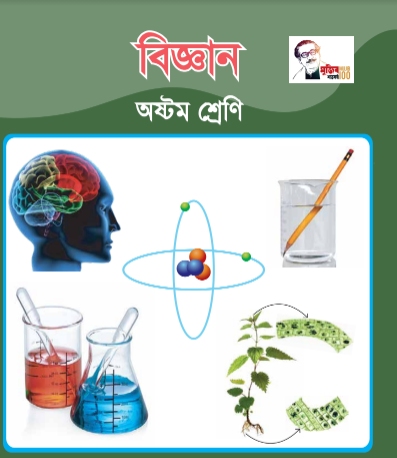 বিষয়ঃ বিজ্ঞান
শ্রেণিঃ অষ্টম
অধ্যায়ঃ তৃতীয়
সময়ঃ 45 মিনিট
মোছাঃ উম্মে ছালমা, 
প্রভাষক, পদার্থ বিজ্ঞান
খামারগ্ৰাম ডিগ্ৰি কলেজ, এনায়েতপুর, চৌহালী, সিরাজগঞ্জে।
নিচের চিত্রটি লক্ষ্য কর।
দ্রাবক অনুগুলোর বেশি ঘন এলাকা থেকে কম ঘন এলাকার দিকে গমন
আজকের পাঠ
ব্যাপন
[Speaker Notes: শিক্ষক শিক্ষার্থীদের জিজ্ঞাসা করতে পারেন, একই পারমাণবিক সংখ্যা কিন্তু ভরসংখ্যা আলাদা হলে তাদের  আমরা কি বলতে পারি? এভাবে শিক্ষার্থীদের সহযোগিতার মাধ্যমে পাঠ ঘোষণা করা যেতে পারে। পাঠ শিরোনাম বোর্ডে লিখে দিলে ভালো হয়।]
শিখনফল
এই পাঠ শেষে শিক্ষার্থীরা-
ব্যাপন,ব্যাপন চাপ কী তা করতে পারবে। 
জীবের সবরকম শারীরবৃত্তীয় কাজে ব্যাপন প্রক্রিয়া ঘটে তা বিশ্লেষণ করতে পারবে।
ব্যাপনের গুরুত্ব ব্যাখ্যা করতে পারবে।
ব্যাপনঃ যে ভৌত প্রক্রিয়ায় কোন পদার্থের অনু পরমানুগুলো তাদের গতি শক্তির প্রভাবে অধিক ঘনস্থান থেকে কম ঘন স্থানে বিস্তার লাভ করে তাকে ব্যাপন বলে।

ব্যাপন চাপঃ ব্যাপনকারী পদার্থের অনুপরমানুগুলোর গতি শক্তির প্রভাবে এক প্রকার চাপ সৃষ্টি হয় যার প্রভাবে অধিক ঘন যুক্ত স্থান থেকে কম ঘন যুক্ত স্থানে অনু গুলো ছড়িয়ে পড়ে। এ প্রকার চাপকে ব্যাপন চাপ বলে।
-;-=‘’;.;’.;’-’;.=-’;;’’./;../;-=;’-
ছবিতে আমরা কী দেখতে পাচ্ছি?
0
H
2
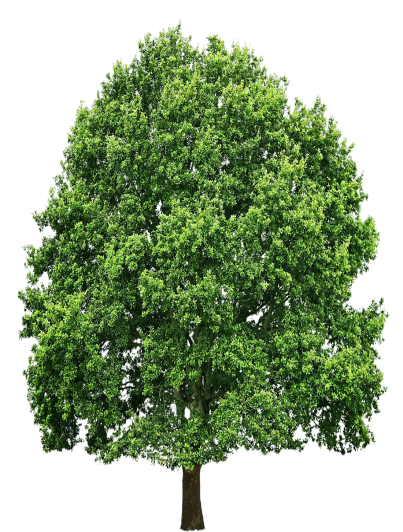 co
0
2
2
o
H
2
উদ্ভিদ সালোকসংশ্লেষণের সময় বাতাসের কার্বনডাইঅক্সাইড গ্রহন ও অক্সজেন ত্যাগ করে এবং প্রস্বেদন প্রক্রিয়ায় পানি বের করে দেয় ব্যাপনের মাধ্যমে।
ব্যাপনের গুরুত্বঃ
১.  জীবের সব রকম শারীর বৃত্তিয় কাজে ব্যাপন প্রক্রিয়া ঘটে।
২. উদ্ভিদ সালোকসংশ্লেষণ প্রক্রিয়ায় ব্যাপনের  মাধ্যমে বাতাসের কার্বনডাইঅক্সাইড গ্রহন করে এবংঅক্সিজেন ত্যাগ করে।
৩.	উদ্ভিদ দেহে শোষিত পানি বাস্পাকারে প্রস্বেদনের মাধ্যমে দেহ থেকে ব্যাপন প্রক্রিয়ায় বের করে দেয়।
৪.  প্রাণিদের শ্বসনের সময় অক্সিজেন ও কার্বনডাইঅক্সাইডের আদান প্রদান করে।
৫. রক্ত থেকে খাদ্য, অক্সিজেন প্রভৃতির লসিকায় বহন ও লসিকা থেকে কোষে পরিবহন করা ব্যাপন দ্ধারা সম্পন্ন হয়।
ব্যাপন ক্রিয়ার দ্ধারা কোষে অক্সিজেন প্রবেশ করে এবং কার্বনডাইঅক্সাইড বের হয়।
উদ্ভিদ দেহে শোষিত পানি বাষ্পাকারে প্রস্বেদনের মাধ্যমে দেহ থেকে  ব্যাপনের মাধ্যমে বের করে দেয়।
দলগত কাজ
সেন্টের মাধ্যমে ব্যাপন পরীক্ষণ...
[Speaker Notes: শিক্ষার্থীদের ৩/৪ টি দলে ভাগ করে কাজ দেয়া যেতে পারে।]
মূল্যায়ন
ব্যাপন কী? 
ব্যাপন চাপ কী?
কোষে অক্সিজেন প্রবেশ ও কার্বনডাইঅক্সাইড বের হয়ে যায় কোন প্রক্রিয়ায়?
কোন কোন কাজ ব্যাপন দ্ধারা সম্পন্ন হয়?
[Speaker Notes: প্রশ্নগুলির সাথে উত্তরগুলি মিলিয়ে দেখি ১) আইসোটোপ ২ প্রকার  ২) অস্থায়ী আইসোটোপ তেজস্কিয় রশ্মি বিকিরণ করে থাকে।  ৩) তেজস্ক্রিয় রশ্মি ব্যবহার করে ডাক্তারি যন্ত্রপাতি জীবাণুমুক্ত করা হয় ।]
বাড়ির কাজ
আমাদের বাড়ির চারপাশে সংঘটিত বিভিন্ন ব্যাপন ক্রিয়ার তালিকা তৈরী কর।
ধন্যবাদ
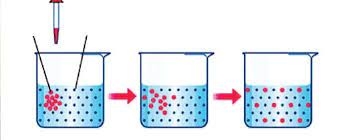